Social Emotional Learning Institute
Session 2
Friday, February 28
Please rename yourself on zoom:

First name, last name,  school district or program
Welcome!

Introductions
What is a favorite SEL classroom activity that you currently use in your classroom or are planning to use in your classroom?
Session Pre-reading
A Supportive Classroom Environment | CASEL 
https://schoolguide.casel.org/focus-area-3/classroom/a-supportive-classroom-environment    

  How to Foster a Growth Mindset in the Classroom 
https://soeonline.american.edu/blog/growth-mindset-in-the-classroom/   

  Fostering Academic Mindsets 
https://schoolguide.casel.org/focus-area-3/classroom/integration-of-sel-and-instruction/fostering-academic-mindsets/   

     SEL in the Classroom Self-Assessment 
https://schoolguide.casel.org/resource/sel-in-the-classroom-self-assessment/
Session Pre-reading
Participants choose 2-3 additional resources to read/explore:  


  Promoting Young Children’s Social and Emotional Health https://www.naeyc.org/resources/pubs/yc/mar2018/promoting-social-and-emotional-health   
  3 Ways to Integrate SEL into Classroom Practices https://www.edutopia.org/article/sel-strategies-classroom-management   
  Invite Students to Co-Design their learning environment https://iste.org/blog/Invite-students-to-co-design-their-learning-environment   
  Is Your Classroom Academically Safe? https://www.cultofpedagogy.com/academic-risk-taking/   
  Restorative Practices: Fostering Healthy Relationships and Promoting Positive Discipline in Schools https://files.cdn.thinkific.com/file_uploads/276216/attachments/e8c/81e/17e/restorative-practices-guide.pdf   
 Developing Academic Mindsets that Foster Growth, Development and Innovation https://katielmartin.com/2017/09/07/developing-academic-mindsets-that-foster-growth-development-and-innovation/   
 TED Talk | Rita Pierson | Every Child Needs a Champion   Rita Pierson - https://www.ted.com/talks/rita_pierson_every_kid_needs_a_champion?subtitle=en   
 Accentuate The Positive: The transformative power of small encouragements and welcoming interactions https://www.gse.harvard.edu/ideas/usable-knowledge/16/12/accentuate-positive 
 Incorporating Indigenous Practices to support Social Emotional Learning
https://ospi.k12.wa.us/sites/default/files/2023-10/incorporating_indigenous_practices_508c.pdf
10. Whole Child Approach-National Indian Education Association
https://www.niea.org/whole-child-approach
11. Building a space to dream: Supporting Indigenous children's survivance through community-engaged social and emotional learning
https://srcd.onlinelibrary.wiley.com/doi/full/10.1111/cdev.13786
12. Supporting Students Who Are Often Absent
https://www.learningforjustice.org/magazine/supporting-students-who-are-often-absent
13. SEL for English Language Learners: What Educators Need to Know
https://www.colorincolorado.org/article/sel-english-language-learners-what-educators-need-know
Purpose of COE Learning Institutes
The College of Education, in partnership with Oregon's Higher Education Coordination Commission (HECC), is committed to supporting statewide efforts to enhance opportunities for preservice teachers and faculty to engage in state and district curriculum and instruction initiatives.

Within this partnership there is an emphasis on supporting the ODE equity and inclusion framework when implementing new state standards.  ODE's newly adopted SEL standards are the focus of the COE Learning Institutes for this year.
Social and Emotional Learning Institutes
Session #1 – Transformative Social Emotional Learning – January 10
Session #2 – Supportive Classroom Environment – February 28
Session #3 – Integrating Social Emotional Learning and Instruction – April 11

Transformative SEL enables students and adults to be affirmed in their identities, where they can develop a sense of agency and belonging, engage in collaborative problem-solving, and deepen their curiosity about the kind of society they want to make a reality.
Cohesive Learning Institutes
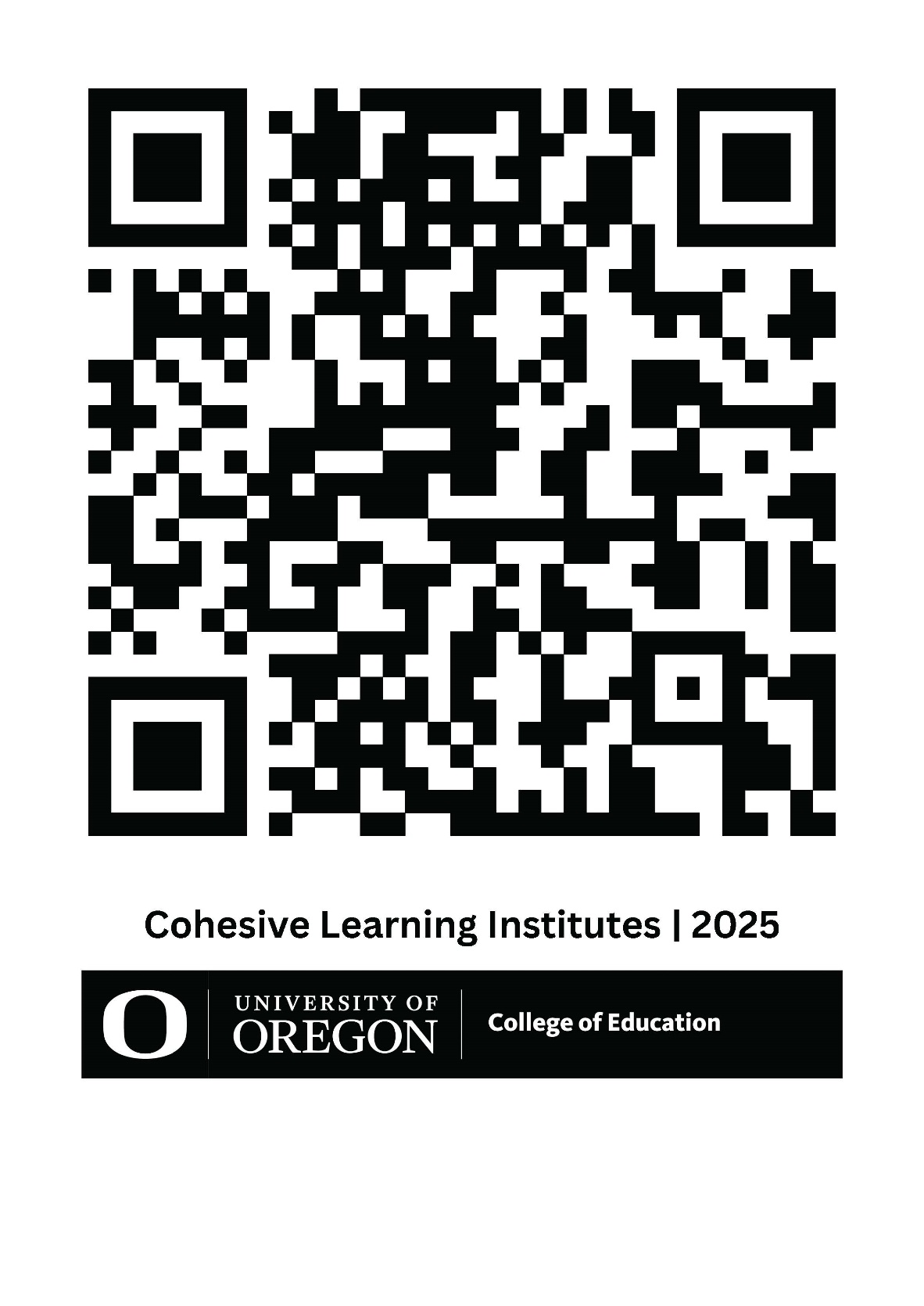 Session 2 - Online Materials
You can use the web address below or scan the QR code if you would like to go to the website containing today’s participant slides, participant handout, and online materials.
Cohesive Learning Institutes | College of Education
Oregon Department of Education Transformative SEL Framework
Collaborative for Academic, Social, and Emotional Learning (CASEL)
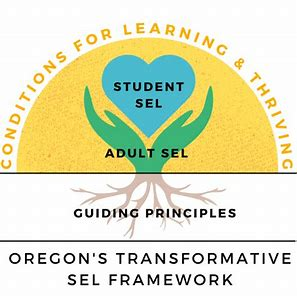 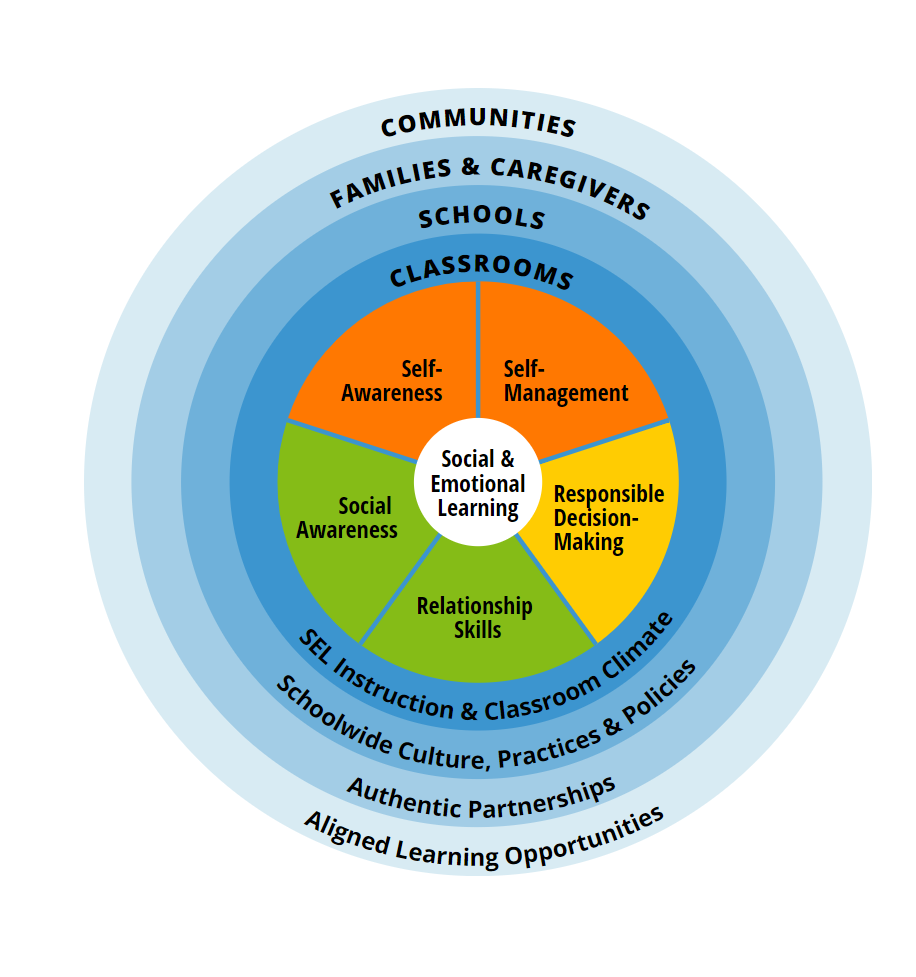 CASEL Organizational Framework
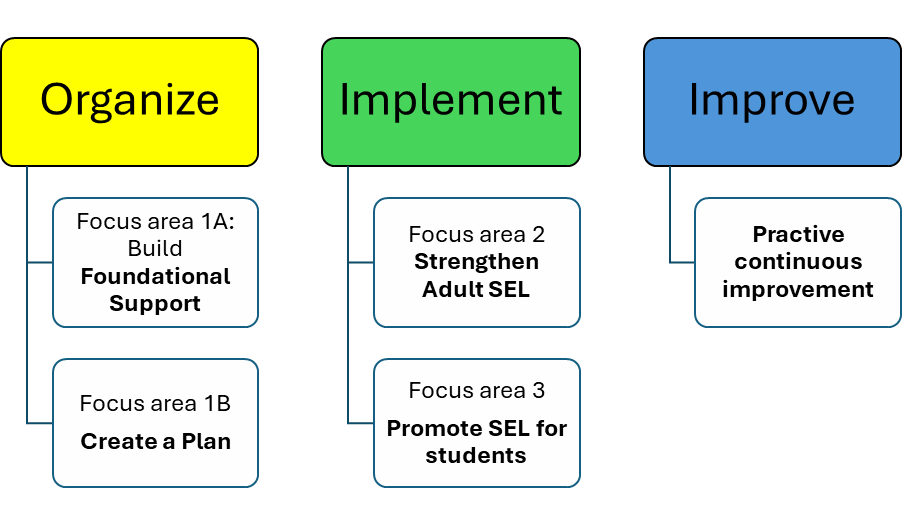 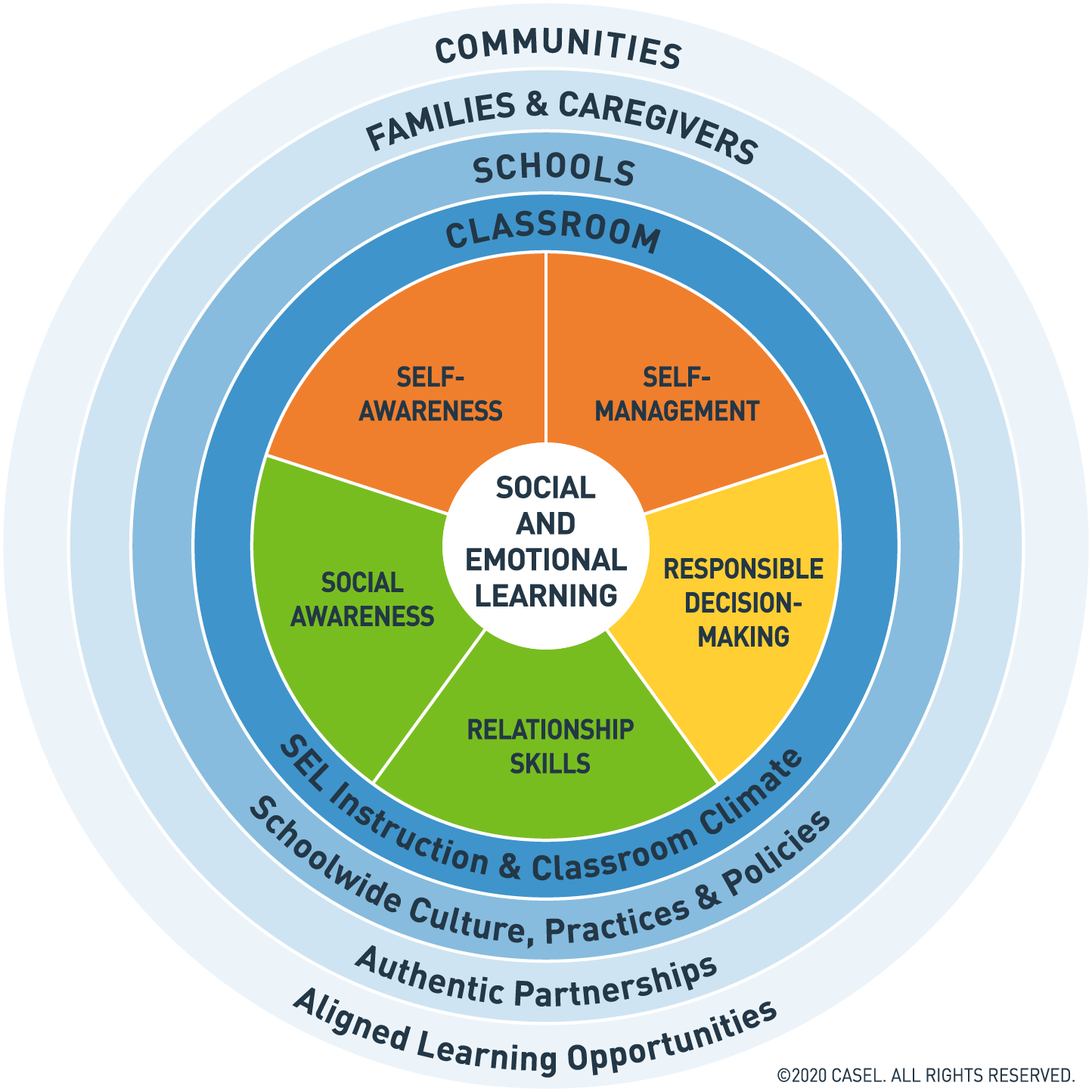 Focus 3
Develop a coordinated approach for supporting students’ social and emotional learning across the school, classrooms, homes, and communities.
Promoting Social Emotional Learning for Students
Develop a coordinated approach for supporting students' social and emotional learning across the school, classrooms, homes, and communities.
SCHOOL
Align school climate, programs, and practices to promote social emotional learning for students
Schools
Promoting SEL for students requires more than SEL instruction in the classroom
SEL for students begins with fostering a warm, nurturing, and motivating school climate where every interaction with peers and adults supports students socially and emotionally. 

SEL for students involves creating consistent opportunities throughout the school day to practice skills that reinforce SEL instruction and make SEL relevant to students’ daily lives. 

SEL for students also means seamlessly integrating SEL into all of your schools programs and practices.
Schools

Creating a common language and goals between programs
Promoting Social Emotional Learning for Students
Develop a coordinated approach for supporting students' social and emotional learning across the school, classrooms, homes, and communities.
CLASSROOM
Foster supportive classroom environments where students engage in explicit social and emotional learning and teachers integrate SEL throughout their teaching
Classroom
Students feel emotionally safe, part of the community of leaners, motivated 
and challenged.
Supportive classroom climate
Explicit SEL instruction
Integration of SEL into academics
Classroom
Explicit social and emotional learning that provides direct, consistent opportunities for students to cultivate, practice ,and reflect on social and emotional competencies that are developmentally appropriate and culturally responsive.
Supportive classroom climate
Explicit SEL instruction
Integration of SEL into academics
Classroom
Integration of social emotional learning into academics that weaves deep academic learning with opportunities for students to understand their own emotions, understand diverse perspectives, show empathy, cultivate trusting relationships, solve problems collaboratively, and make decisions while considering the needs of others.
Supportive classroom climate
Explicit SEL instruction
Integration of SEL into academics
Promoting SEL for Students
Develop a coordinated approach for supporting students' social and emotional learning across the school, classrooms, homes, and communities.
Family Partnerships
Create meaningful partnership opportunities and two-way communication that invite families to understand, experience, inform, and support the social and emotional development of their students.
Family Partnerships
Create meaningful partnership opportunities and two-way communication that invite families to understand, experience, inform, and support the social and emotional development of their students.
Engaging Practices: Breakout rooms
Breakout room discussion guide
Supportive Classroom Environment- self-assessment
Fostering an academic mindset
Academic risk-taking
Elevating student voice
Family partnerships
UOTeach Students-  choose the breakout room with your university supervisor
School district educators- choose the breakout room with your teacher candidate and university supervisor
Music students- choose the breakout room with Facilitator: Zeni Colorado-Resa and Diana Carrizales-Engelmann
Breakout rooms
Special Education, Special Education Early Intervention, School Psychology
Optimistic Closure
Consider one of the following… Share out.  

 One thing about my SEL work that I’m proud of is ___ because ___.   
 One way I can see SEL connect to life outside the classroom is ___ because ___.   
 To feel more successful in my SEL implementation, I need _________.
[Speaker Notes: Tina]
Take away
10 Phrases to Build Positive Academic Mindsets 
 https://schoolguide.casel.org/focus-area-3/classroom/integration-of-sel-and-instruction/ 

This resource has an SEL integrated lesson planning checklist
This document is linked in on the COE Learning Institue website and found here: https://docs.google.com/presentation/d/1lKrq6x5K_YFKqs6z_hH4maoabltO4o5Hh3iEtFimRVY/present#slide=id.gaf6fc44f7f_0_492
[Speaker Notes: Tina]
Additional Resources
Student Survey | How I feel about my classroom/school  https://schoolguide.casel.org/resource/student-survey-how-i-feel-about-my-classroom-and-school/  

 Data Reflection Protocol (for above survey) https://schoolguide.casel.org/resource/sel-data-reflection-protocol/    

 Indigenous SEL Practices  https://ospi.k12.wa.us/sites/default/files/2023-10/incorporating_indigenous_practices_508c.pdf 

 NIEA: https://www.niea.org/whole-child-approach 

 Article: https://srcd.onlinelibrary.wiley.com/doi/full/10.1111/cdev.13786 

 Article: https://www.learningforjustice.org/magazine/supporting-students-who-are-often-absent
[Speaker Notes: Tina]
Session #3 –April 11th
Integrating Social Emotional Learning and Instruction 
​
Aligning SEL and Academic Objectives https://schoolguide.casel.org/focus-area-3/classroom/integration-of-sel-and-instruction/aligning-sel-and-academic-objectives/ 

 Transforming Education's SEL Integration Approach for Classroom Educators https://files.cdn.thinkific.com/file_uploads/276216/attachments/6f8/5c2/b76/SEL-Integration-Approach-Quick-Reference-Guide.pdf 


Participants choose 2-3 additional resources to read/explore, organized into the following categories: 
General strategies for integrating SEL
SEL for English Learners
SEL in Music
SEL in Early Childhood/Early Elementary
SEL in HS  - Language Arts/Literacy
SEL in Math
SEL in Science
[Speaker Notes: Tina]
Thank You So Much
[Speaker Notes: Tina]